Disparities Among Early-Onset Colorectal Cancer in Hispanic Patients
N. Sweis MD, N. Perez Baez BS, M. Abdulhai MD, B. O’Donnell MD, E. M. Bianchi MD, V. Chaudhry MD, A. Perez-Tamayo MD, and G. Gantt MD. 
Division of Colon and Rectal Surgery, University of Illinois Chicago
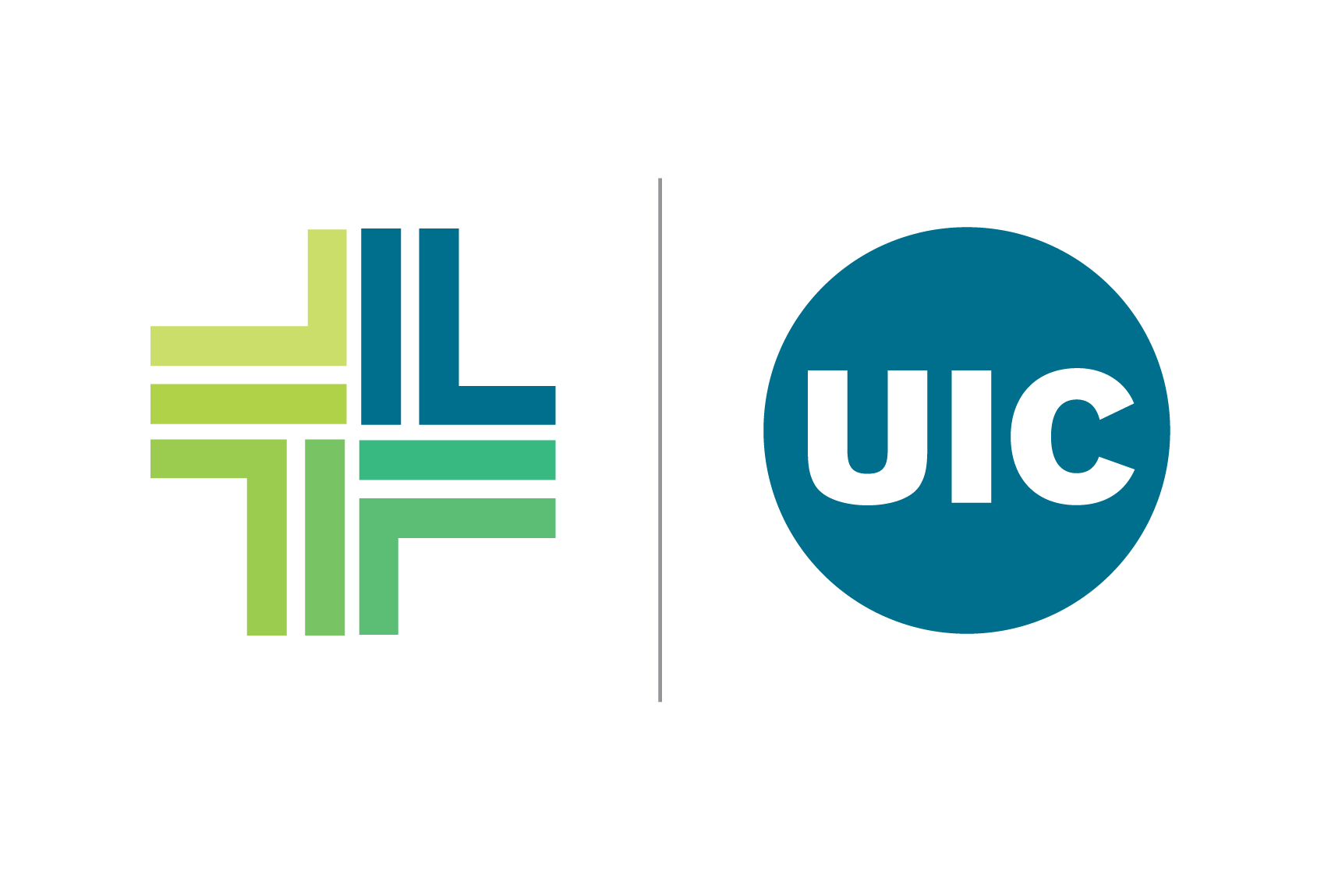 Background
Results
Results
Hispanic subpopulations had significantly higher rates of eoCRC, with South Americans (18.8%) and Mexicans (17.4%) leading in rectal cancer, and colon cancer highest among Mexicans (15.2%)

They also experienced greater treatment delays, with Mexican patients facing the longest delays (HR 1.41, 1.82, p <0.05).

No significant survival differences between Non-Hispanic Whites and Hispanics in eoCRC, but adjustments for sociodemographic factors revealed better survival outcomes for colon cancer among some Hispanic subgroups.
Colorectal cancer (CRC) is the second leading cause of cancer-related mortality in the US.    
There are significant racial and ethnic disparities in the incidence and outcomes of early onset Colorectal Cancer (eoCRC) 
There is a notable gap in research regarding the stratification of Hispanic patients by country-of-origin.    
 The aim is to analyze demographic, clinical, and oncologic outcomes among Hispanic-American sub-populations.
Methods
Discussion
Patients diagnosed with colorectal cancer from 2004 to 2022 NCDB PUF were included.
Patients were stratified by country-of origin: Mexico, Puerto Rico, Cuba, Central/ South America, Spain, and Dominican Republic.
Binary logistic regression and Cox proportional hazard were used to assess treatment delay and survival.
This study highlighted significant disparities in eoCRC characteristics among Hispanic patients, stratified by COO.

These findings underscore the need for improved access to cancer screening and treatment for specific Hispanic subpopulations to address these disparities.